T.C. ANKARA ÜNİVERSİTESİ  AYAŞ MESLEK YÜKSEK OKULU
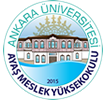 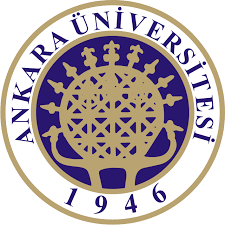 Çağdaş Sosyal Güvenlik Sistemlerini Etkileyen Faktörler -I
Sosyal güvenlik sistemlerinin dünyada çeşitlendiğini söyleyebiliriz.


Hangi sosyal güvenlik sistemi benimsenmiş olursa olsun bazı faktörler vardır ki, bu faktörler kurulmuş bir sosyal güvenlik sisteminin işleyişini önemli ölçüde etkiler.
2
Çağdaş Sosyal Güvenlik Sistemlerini Etkileyen Faktörler -I
Bu etkinin derecesinde kullanılan sosyal güvenlik teknikleri rol oynar.

Bu etkiler özellikle de sosyal sigorta tekniğinin ağırlıklı olarak uygulandığı sistemlerde daha bariz bir şekilde kendini gösterir.
3
Çağdaş Sosyal Güvenlik Sistemlerini Etkileyen Faktörler -I
1-Nüfus Faktörü

Sosyal güvenlik sisteminin kuruluşunda ve işleyişinde göz ardı edilmemesi gereken faktörlerden birisi de nüfus faktörüdür.

Nüfus sosyal güvenlik sisteminin işleyişini ve finansmanını en fazla etkileyen faktörlerden birisidir.
4
Çağdaş Sosyal Güvenlik Sistemlerini Etkileyen Faktörler -I
1-Nüfus Faktörü

Nüfus sosyal güvenlik sistemini etkilediği gibi sosyal güvenlik sistemi de nüfusu etkilemektedir.

Bu itibarladır ki, ülke nüfusunun bünyesi iyi incelenmeksizin sağlıklı bir sosyal güvenlik politikasının belirlenmesi mümkün olamaz.

Nüfusun sosyal güvenlik sistemi üzerindeki etkisi farklı şekillerde ve nüfusun özelliklerinden kaynaklanır.
5
Çağdaş Sosyal Güvenlik Sistemlerini Etkileyen Faktörler -I
2-Siyaset Faktörü

Sosyal güvenlik sistemi, ülkenin temel siyasi sisteminden de önemli ölçüde etkilenir. 

Sistem siyasi sistemden öncelikle kuruluş ve yapılanış bakımından etkilenir.
6
Çağdaş Sosyal Güvenlik Sistemlerini Etkileyen Faktörler -I
3-Finansman Faktörü

Sosyal güvenlik sisteminin en önemli meselesi, finansman meselesidir. 

Sistem finansmanında tercih edilecek yollar, uygulanacak sosyal güvenlik tekniklerine göre belirlenir.

Finansman faktörü, devletin iktisadi gelişmişlik seviyesi, kalkınama durumu bakımından da önem taşır.
7
Çağdaş Sosyal Güvenlik Sistemlerini Etkileyen Faktörler -I
4-İstihdam Faktörü

Bu faktör özellikle sosyal sigorta sisteminin finansmanını etkileyen bir faktördür.

İstihdam faktörünün sosyal güvenlik sistemin etkilemesi; çalışma çağı içindeki nüfusun miktarı ve bu nüfusun işgücüne katılım oranının yüksekliğine göre farklı şekilde gerçekleşir.
8
Yararlanılan Kaynak:

Kadir Arıcı, Türk Sosyal Güvenlik Hukuku
9